Рисуем Жар -птицу
Урок изо. 2 класс
Учитель: Ладанова Светлана Николаевна
МБОУ Аньковская СОШ.
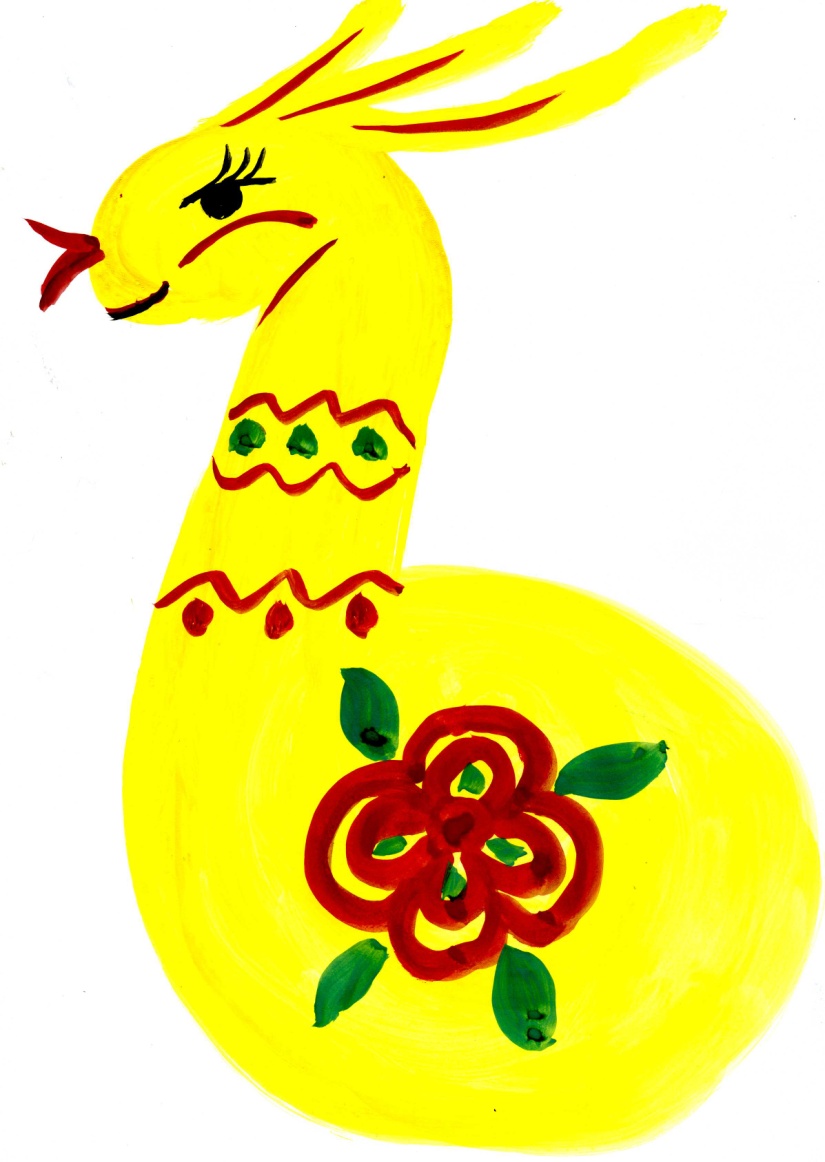 Рисует учитель, объясняя свои действия, советуясь с учениками, по поводу цвета, узоров, настроения.
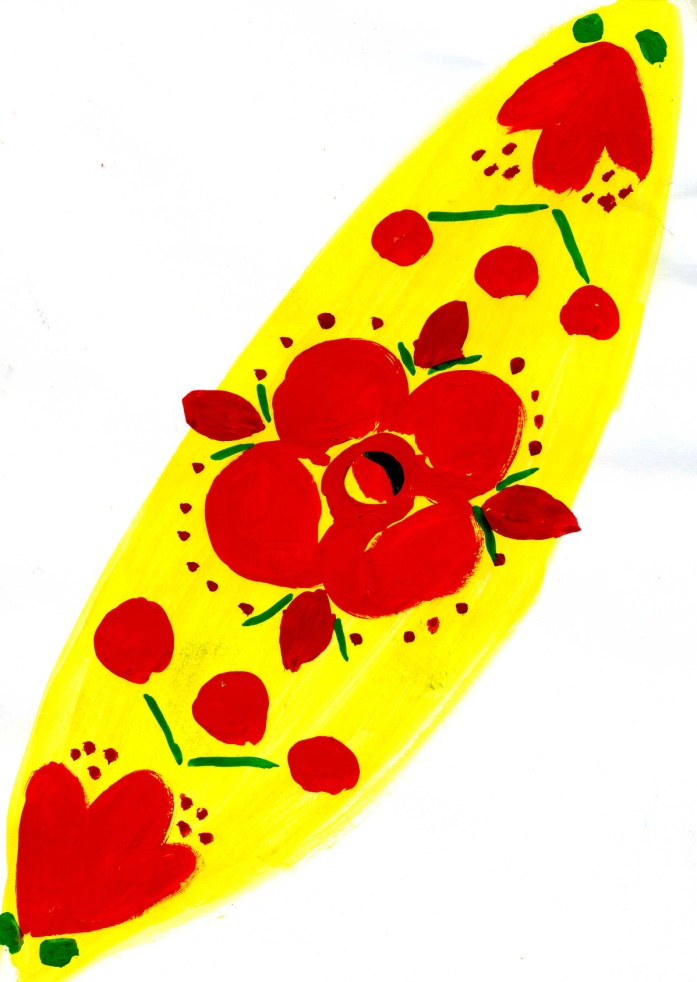 Рисуют дети, затем вырезают.
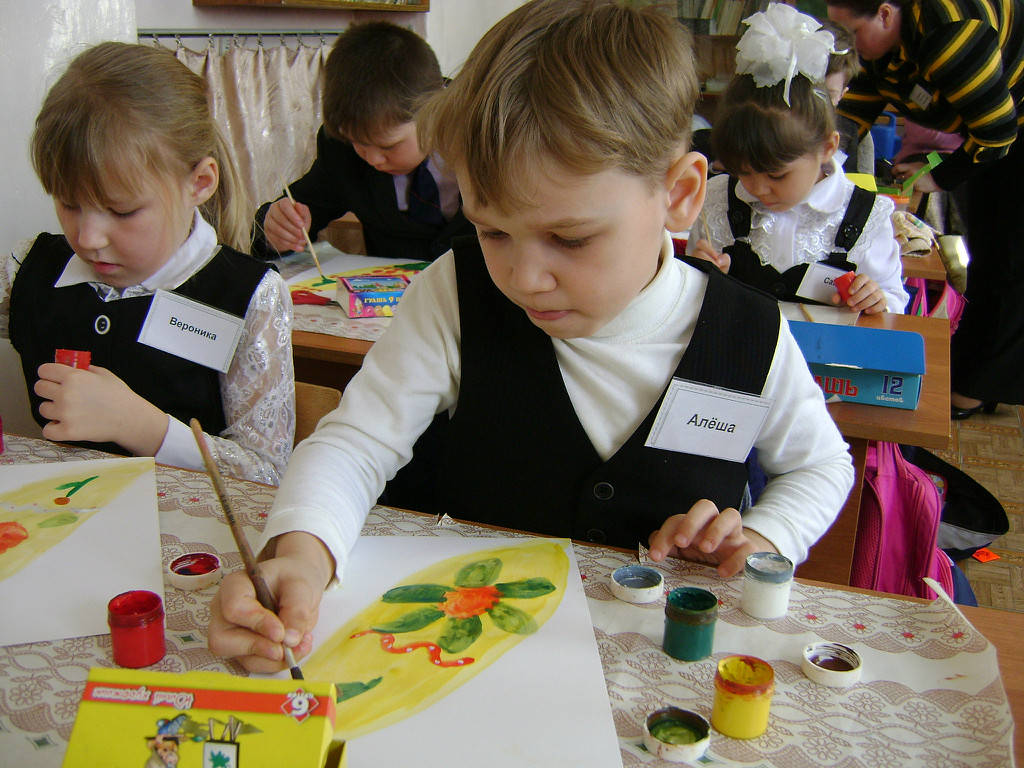 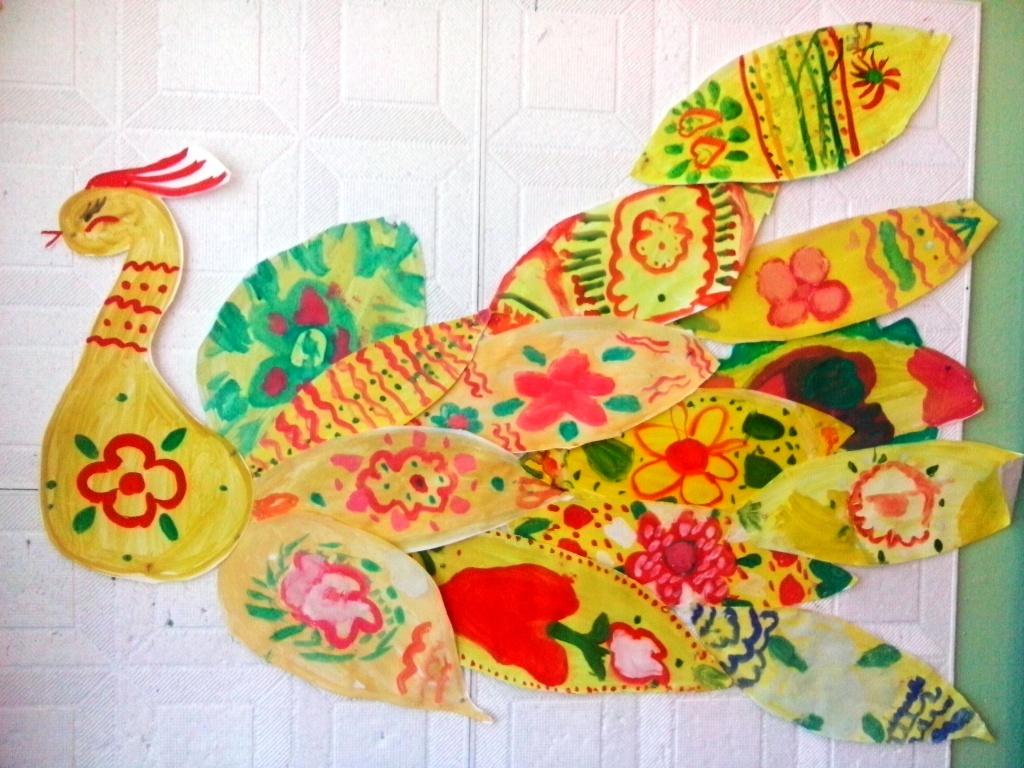 Успехов!
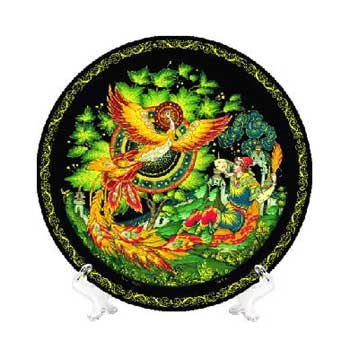 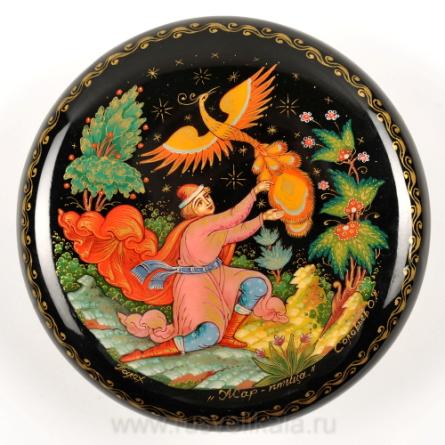 Вы можете использовать данное оформление 
для создания своих презентаций, 
но в своей презентации вы должны указать 
источник шаблона: 

Кулакова Наталья Ивановна
учитель начальных классов  
ГУО «СШ № 26 г. Гродно», Беларусь